DISTRIBUSI PROBABILITAS
Universitas Dian Nuswantoro
Distribusi Probabilitas
Variabel Acak
Distribusi Probabilitas Diskrit
Distribusi Probbilitas Kontinyu
Distribusi Probabilitas dengan Parameter
Nilai harapan
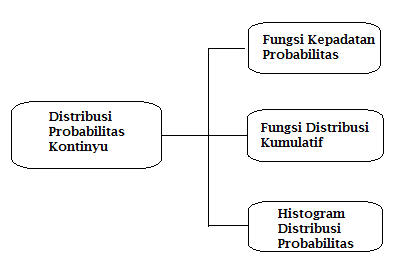 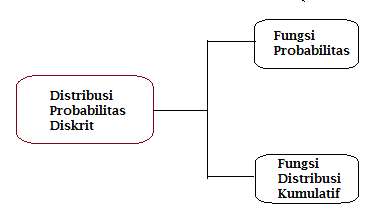 Variabel Acak
Keluaran eksperimen probabilitas  outcome
Outcome berupa nilai numerik (angka/bilangan), suatu cacahan/ hitungan, suatu hasil pengukuran
Variabel acak  X
Nilai tertentu dari X dalam sebuah eksperimen adalah suatu kemungkinan keluaran yang acak
Variabel acak diskrit  yang memiliki nilai yang dapat dicacah/hitung (countable)
Variabel acak kontinyu memiliki nilai tak terhingga, banyaknya sepanjang sebuah interval yang tak terputus  haisl pengukuran
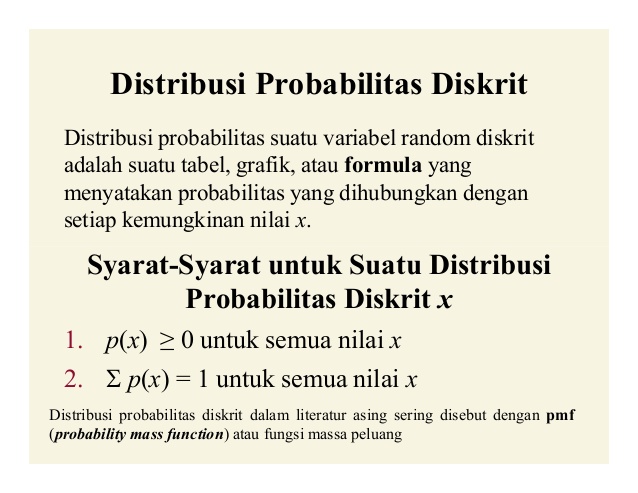 DISTRIBUSI PROBABILITAS DISKRIT
Fungsi Probabilitas
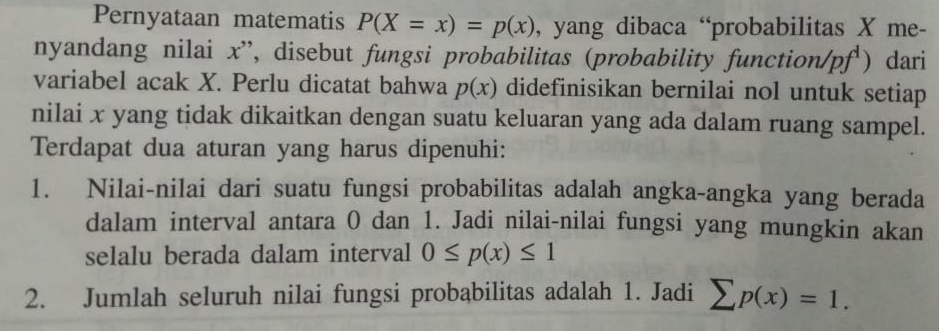 Contoh soal – fungsi probabilitas
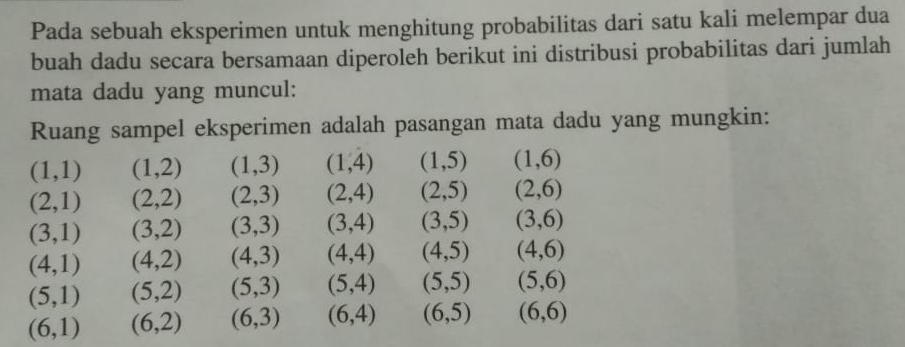 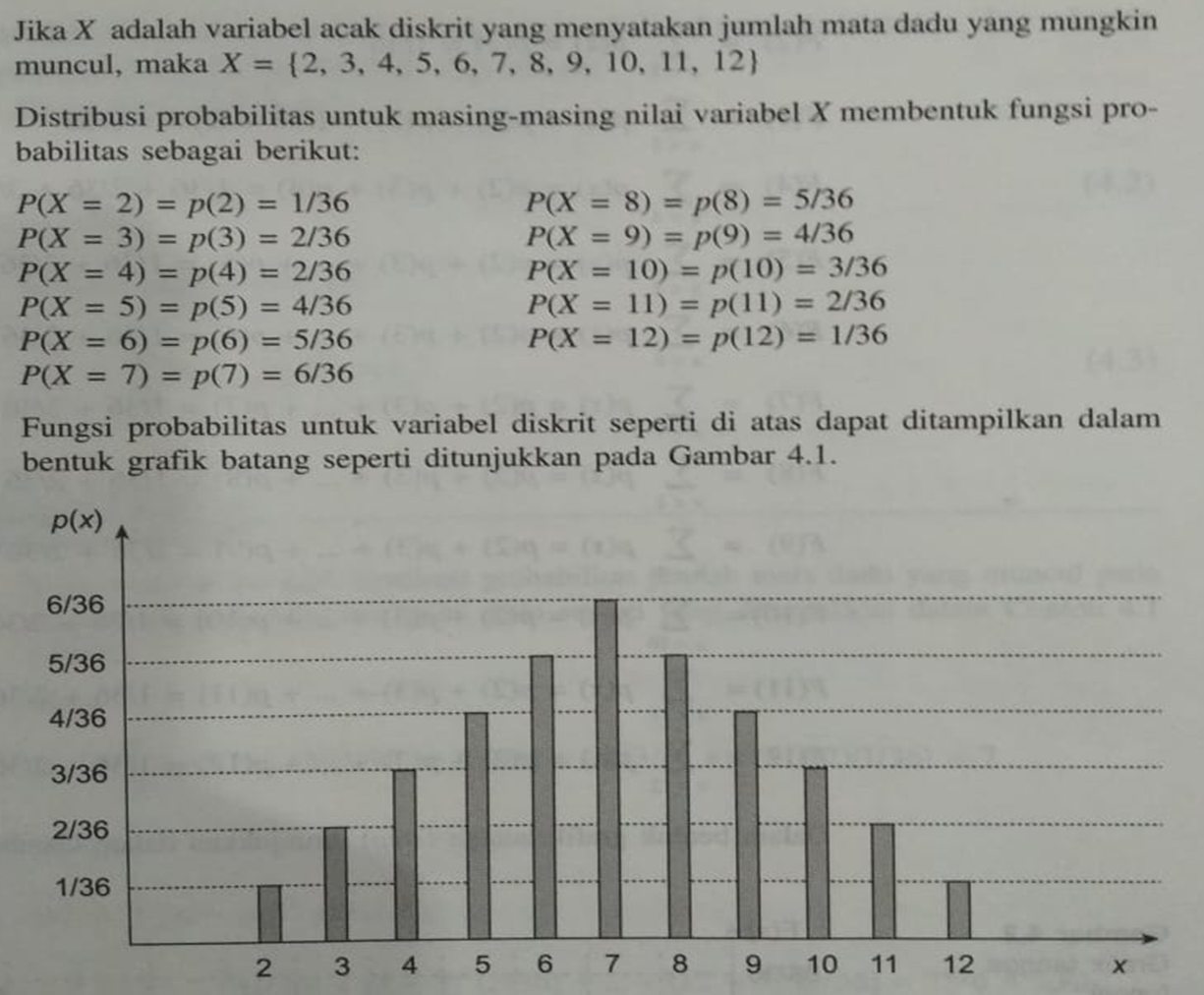 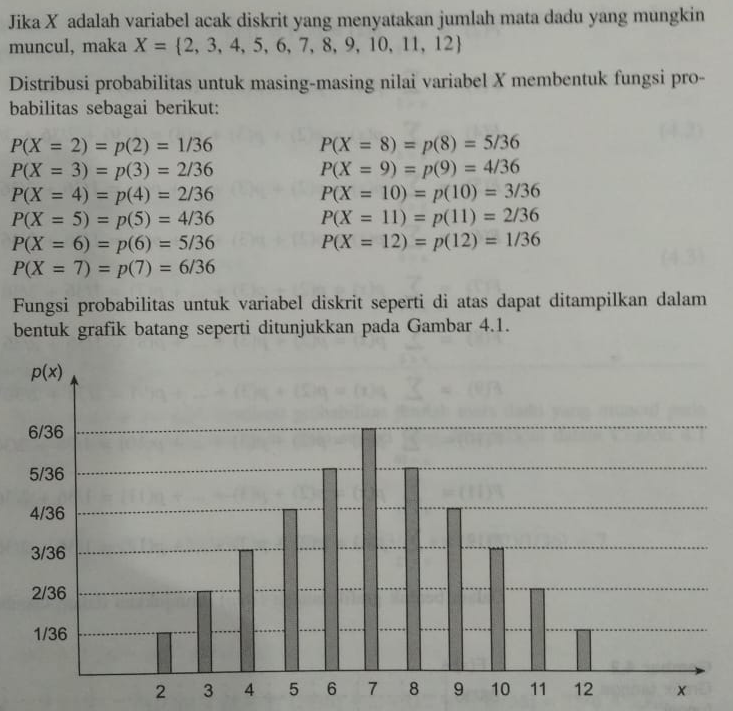 Grafik Batang Fungsi Probabilitas
Contoh soal-fungsi distribusi kumulatif
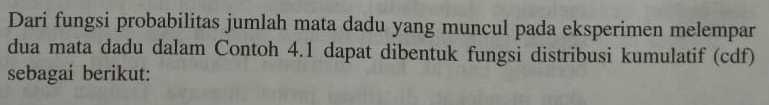 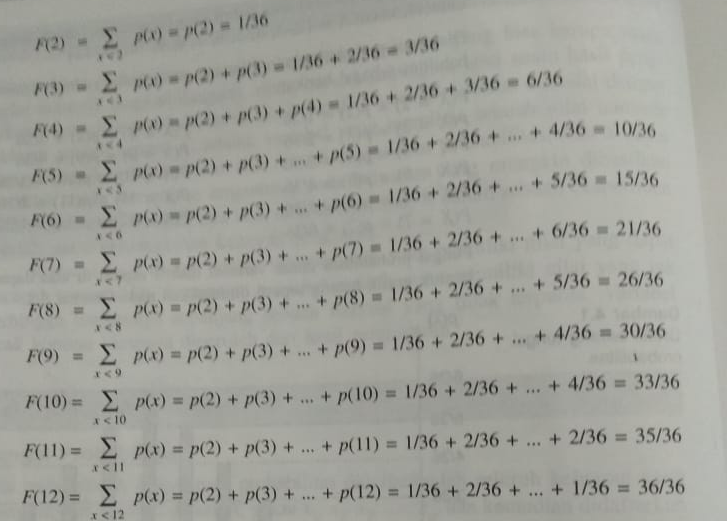 Contoh soal-fungsi distribusi kumulatif
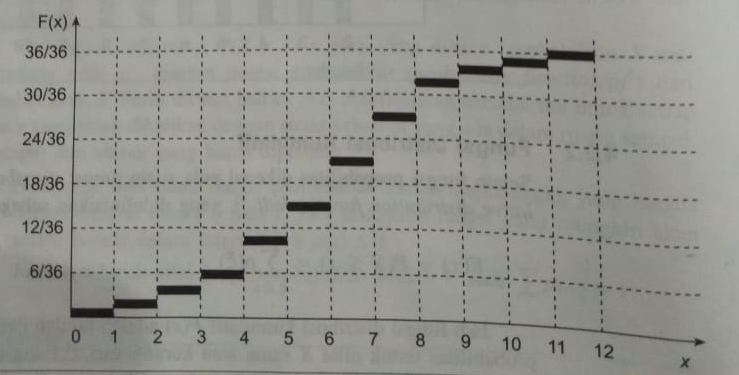 Grafik tangga fungsi probabilitas kumulatif
Contoh soal-fungsi distribusi kumulatif
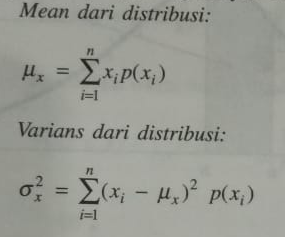 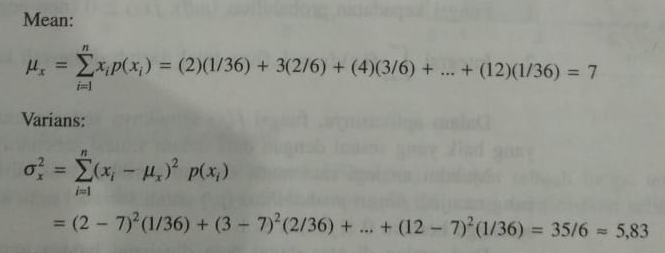 Nb :  ukuran-ukuran statistic deskriptif untuk suatu distribusi probabilitas diskrit dapat ditentukan dengan dua ukuran penting yang mewakili, ukuran pemusatan (Mean) dan ukuran penyebaran (Varians) yang sering digunakan.
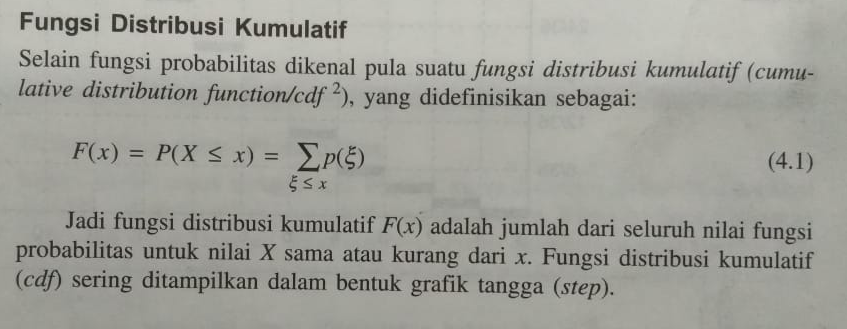 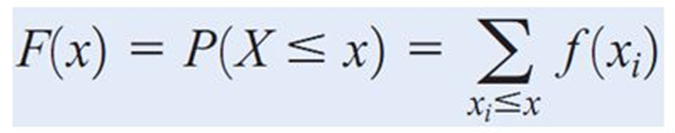 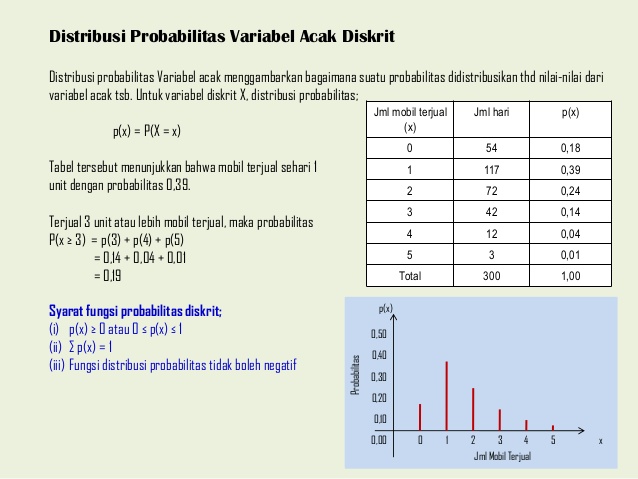 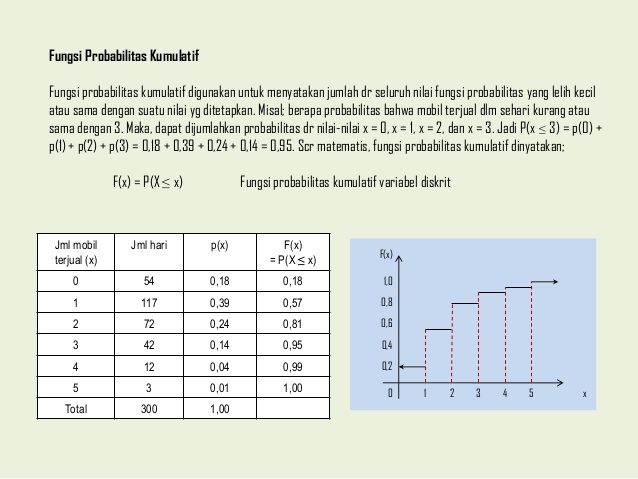 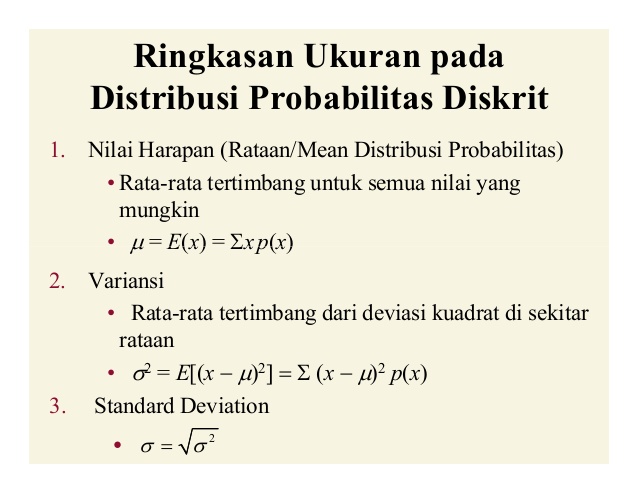 DISTRIBUSI PROBABILITAS KONTINUE
DISTRIBUSI PROBABILITAS KONTINUE
Fungsi Kepadatan Probabilitas
Fungsi Distribusi Kumulatif
Histogam Distribusi Probabilitas
Fungsi kepadatan probabilitas
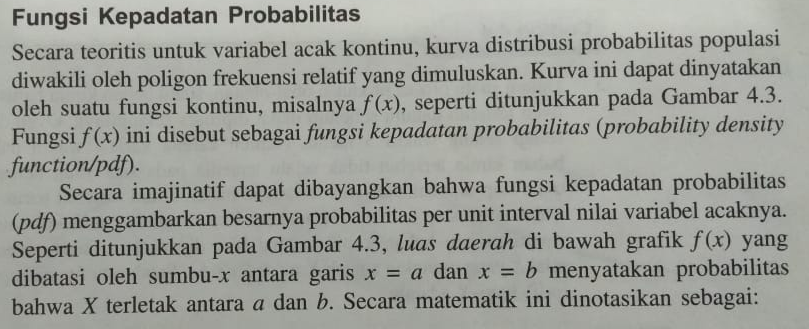 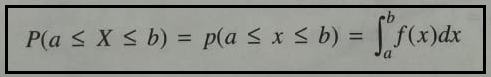 Dalam teori probabilitas, Fungsi kepadatan probabilitas atau fkp (probability density function/pdf) merupakan segolongan fungsi yang sering digunakan dalam teori statistika untuk menjelaskan perilaku suatu distribusi probabilitas teoretis. Suatu fungsi memenuhi kriteria sebagai fkp apabila nilainya selalu positif untuk setiap titik absis dan fungsi primitifnya merupakan distribusi probabilitas.
Gambaran permasalahan fungsi distribusi data dalam statistik
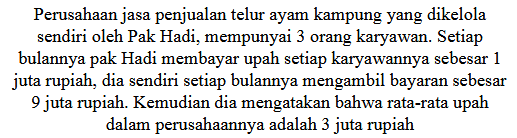 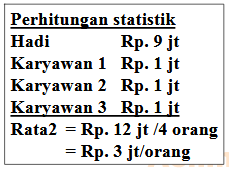 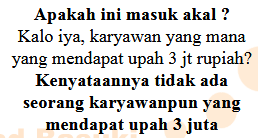 Gambaran permasalahan fungsi distribusi data dalam statistik
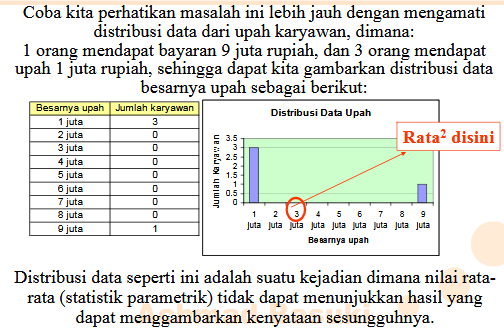 Gambaran permasalahan fungsi distribusi data dalam statistik
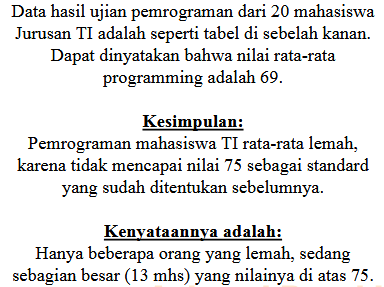 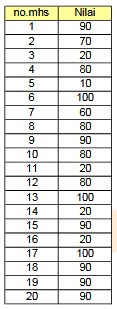 Gambaran permasalahan fungsi distribusi data dalam statistik
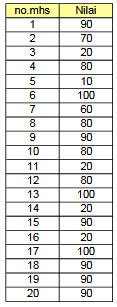 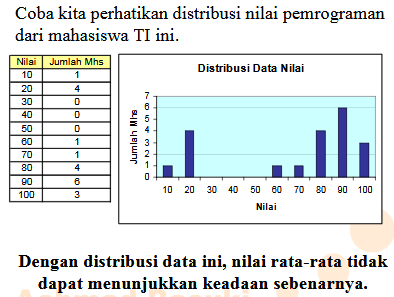 Bagaimana cara menunjukkan distribusi data agar kesimpulan yang dapat diambil dapat menunjukkan keadaan sesungguhnya ????
Fungsi Kepadatan Probabilitas (probability density function/ pdf)
Fungsi kepadatan probabilitas
Dengan demikian secara umum probabilitas sebuah variable acak kontinue X mengambil nilai pada suatu interval antara x dan x+dx dapat dinyatakan dalam suatu notasi matematika :

Agar sebuah f(x) dapat menjadi sebuah pdf dari suatu variable acak kontinue, harus dipenuhi syfungsiarat :









      Gambar . Fungsi Kepadatan Probabilitas
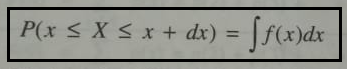 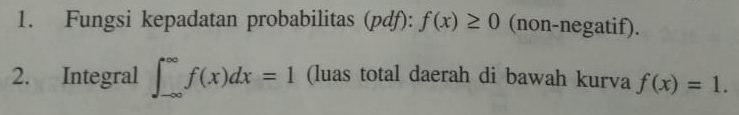 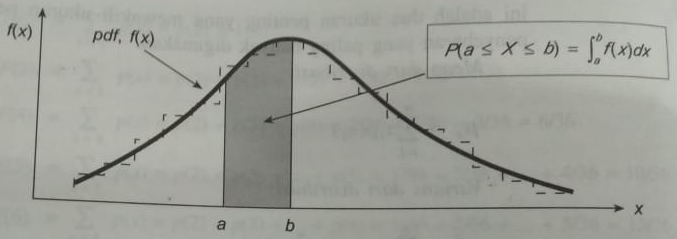 Contoh soal- fungsi kepadatan probailitas
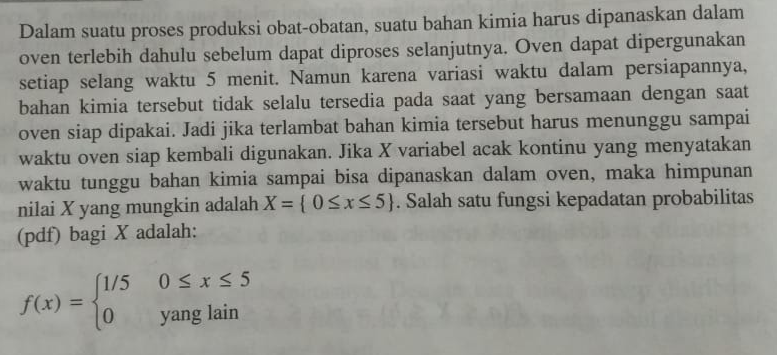 Contoh soal- fungsi kepadatan probailitas
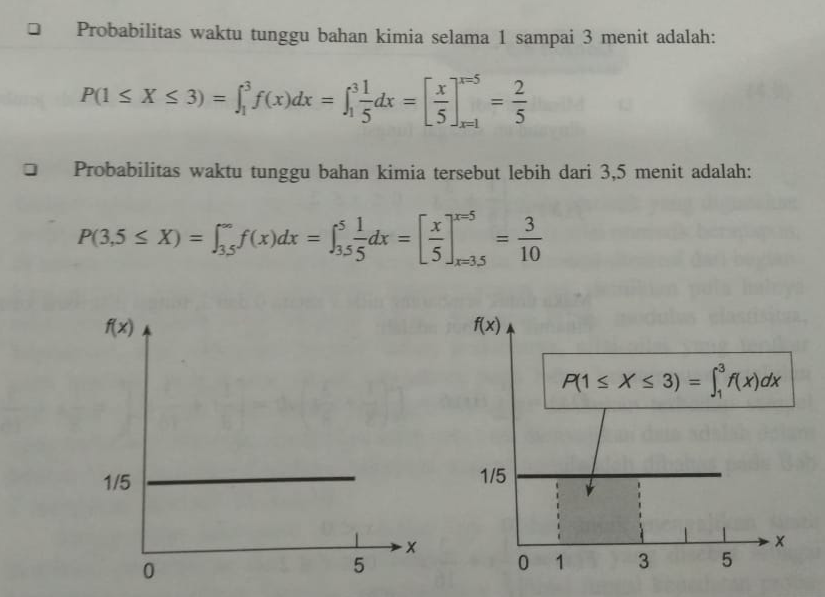 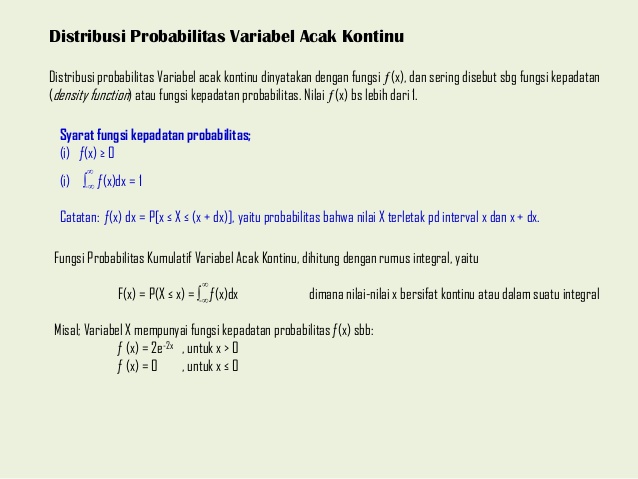 Fungsi Kepadatan Probabilitas (probability density function/ pdf)
Secara imajinatif dapat dibayangkan bahwa fungsi kepadatan probabilitas (pdf) menggambarkan besarnya probabilitas per unit interval nilai variabel acaknya. Luas daerah dibawah grafik p(x) yang dibatasi oleh sumbu –x.
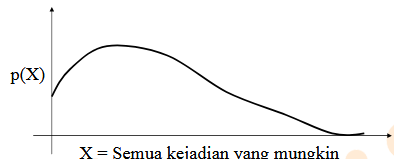 Fungsi Kepadatan Probabilitas (probability density function/ pdf)
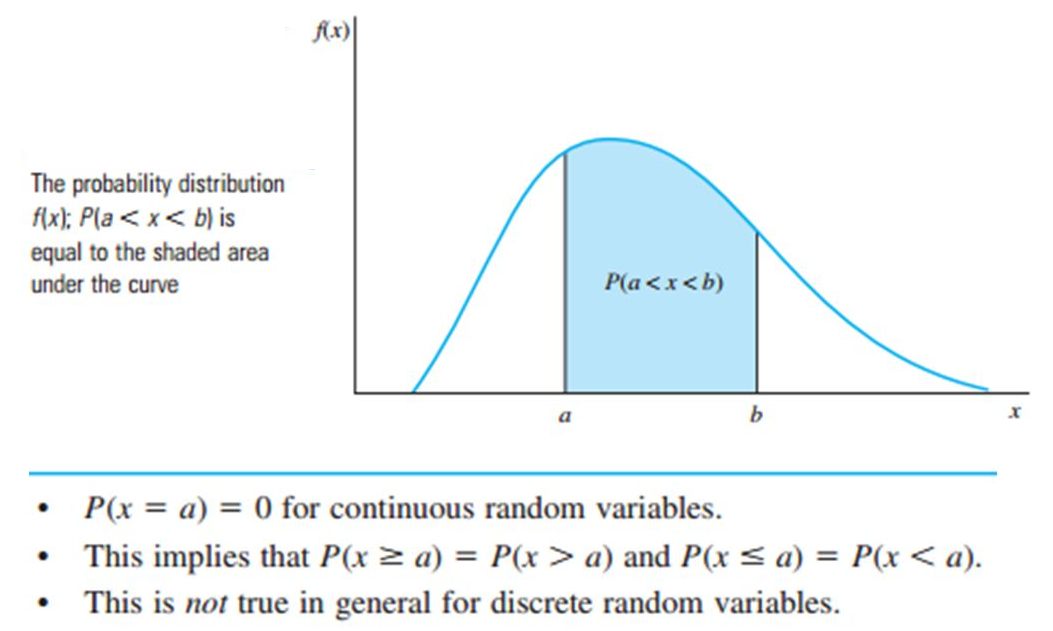 Contoh Fungsi Kepadatan Probabilitas
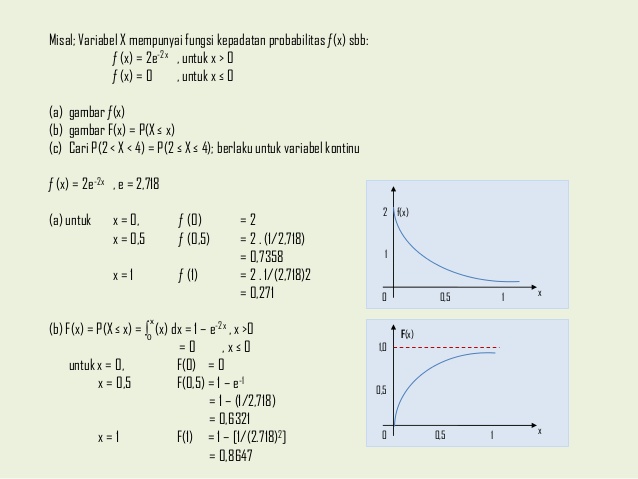 Fungsi Kepadatan Komulatif(fungsi distribusi kumulatif/cdf)
Fungsi distribusi kumulatif yang didefenisikan sebagai fungsi yang tidak lain  menyatakan probabilitas bahwa x kurang dari sebuah nilai tertentu
Fungsi distribusi kumulatif
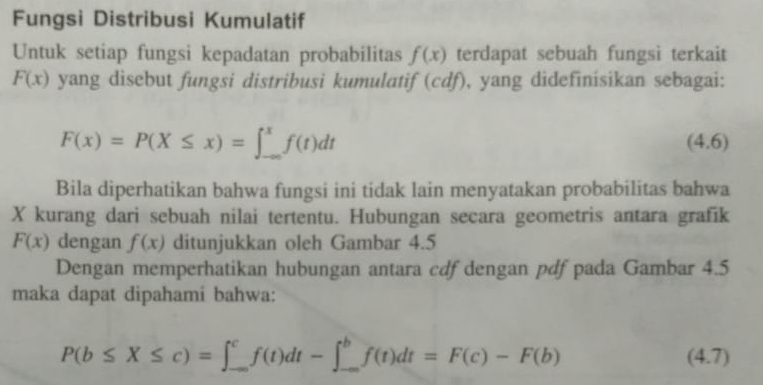 Fungsi distribusi kumulatif
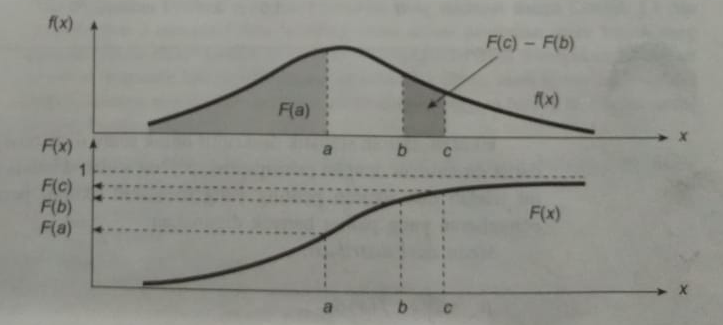 Hubungan grafik pdf dengan cdf
Fungsi Kepadatan Komulatif(fungsi distribusi kumulatif/cdf)
1. Diketahui frekuensi jumlah pelanggan yang melaui pintu kasir untuk setiap 5 menit sebuah supermarket adalah sebagai berikut :
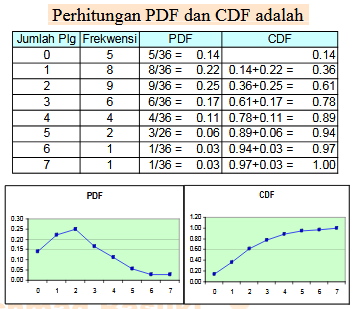 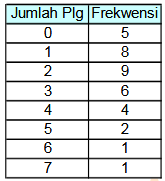 Fungsi Kepadatan Komulatif(fungsi distribusi kumulatif/cdf)
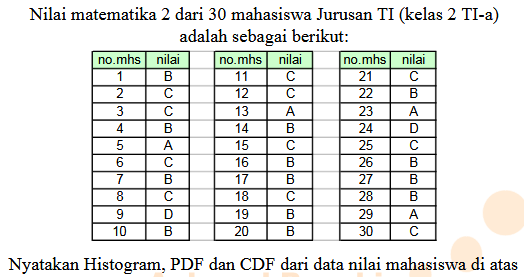 Fungsi Kepadatan Komulatif(fungsi distribusi kumulatif/cdf)
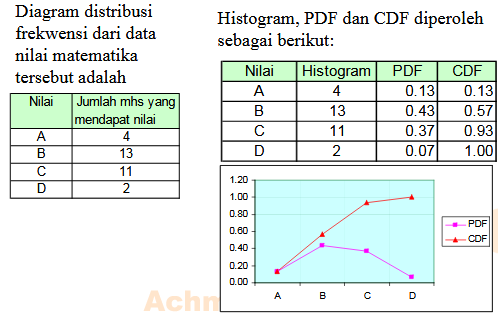 Histogram Distribusi Probabilitas
Penggunaan Histogram untuk menyajikan suatu distribusi probabilitas dari sebuah variabel acak kontinyu.
Dalam membuat histogram probabilitas diperhatikan :
   “ ketinggian sebuah batang histogram merupakan nilai fungsi kepadatan probabilitas untuk seluruh nilai variabel acak sepanjang interval yang diwakili batang tersebut, dengan kata lain luas dari sebuah batang histogram merupakan nilai fungsi probabilitas dari variabel acak antara batas-batas kelasnya “
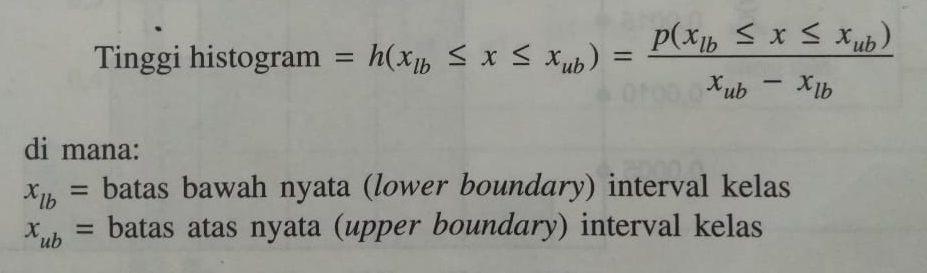 Histogram Distribusi Probabilitas
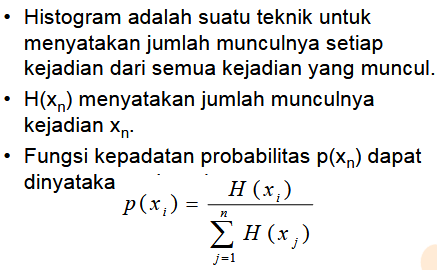 Histogram Distribusi Probabilitas
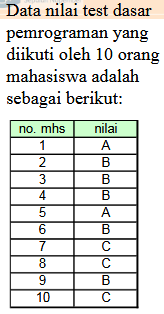 Berdasarkan nilai yang diperoleh  dapat dinyatakan bahwa yang mendapat nilai C sebanyak 3 orang, yang mendapat nilai B sebanyak 5 orang dan yang mendapat  nilai A sebanyak 2 orang. Nilai-nilai kemunculan ini disebut dengan histogram dari nilai ujian.
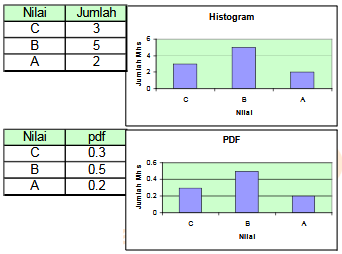 Contoh soal-histogram probabilitas
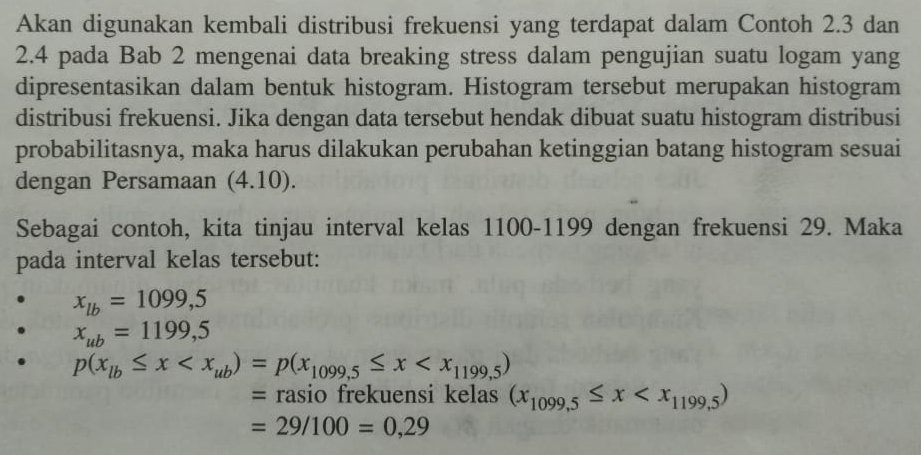 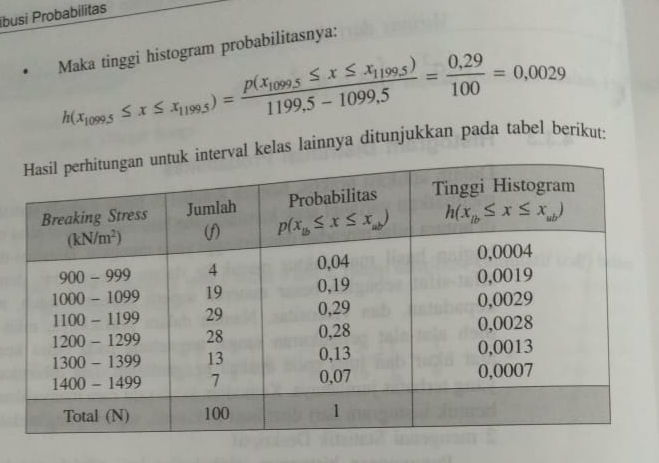 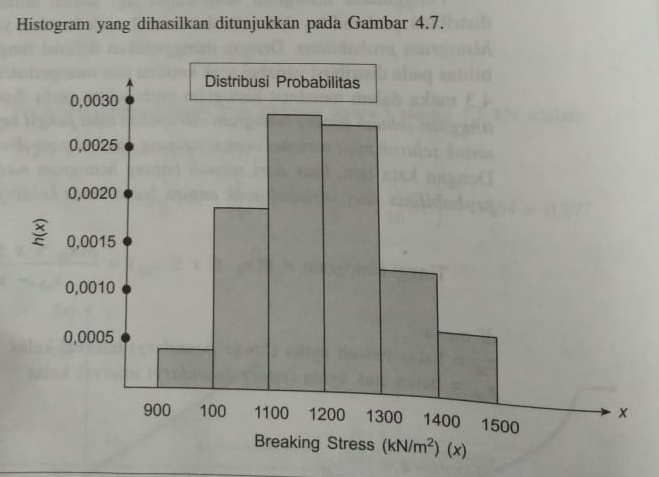 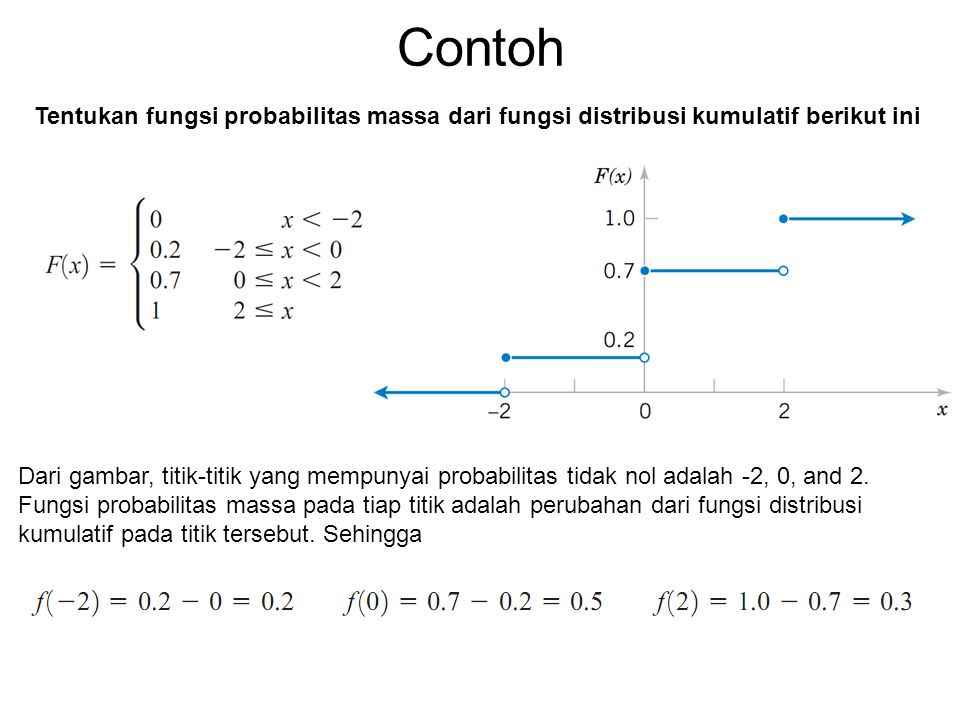 tugas
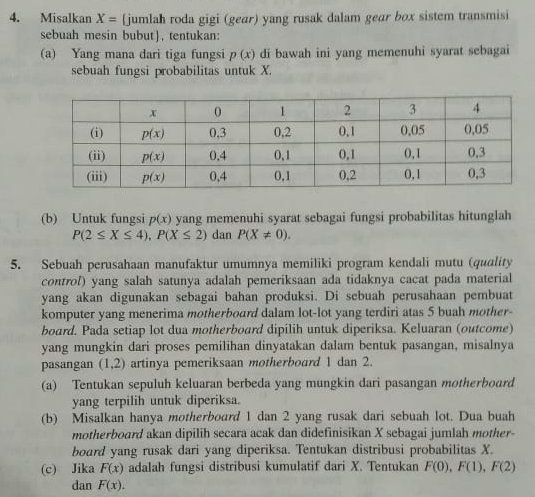 tugas
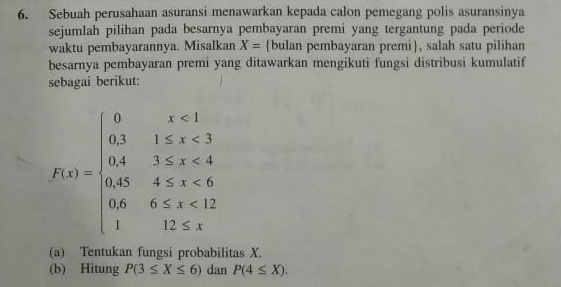